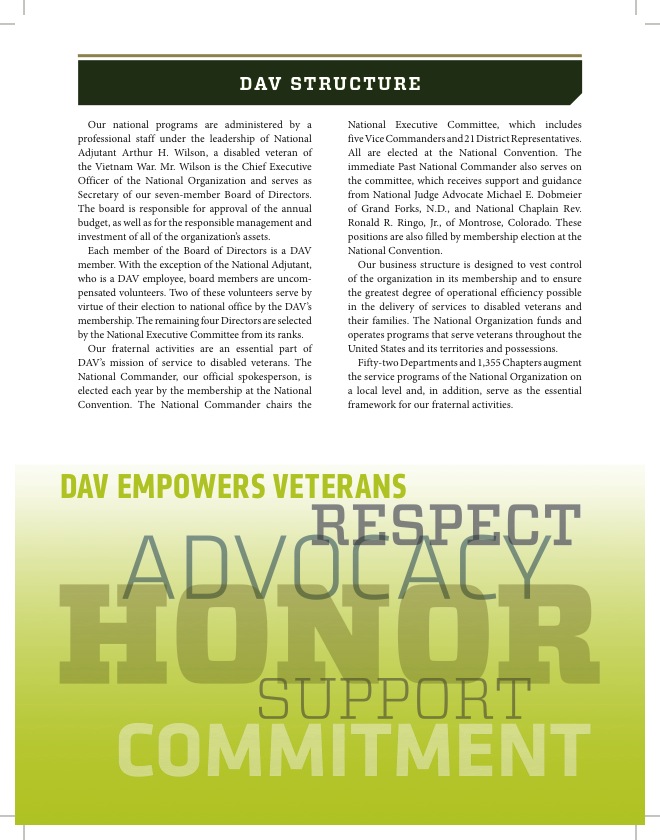 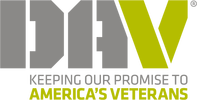 1
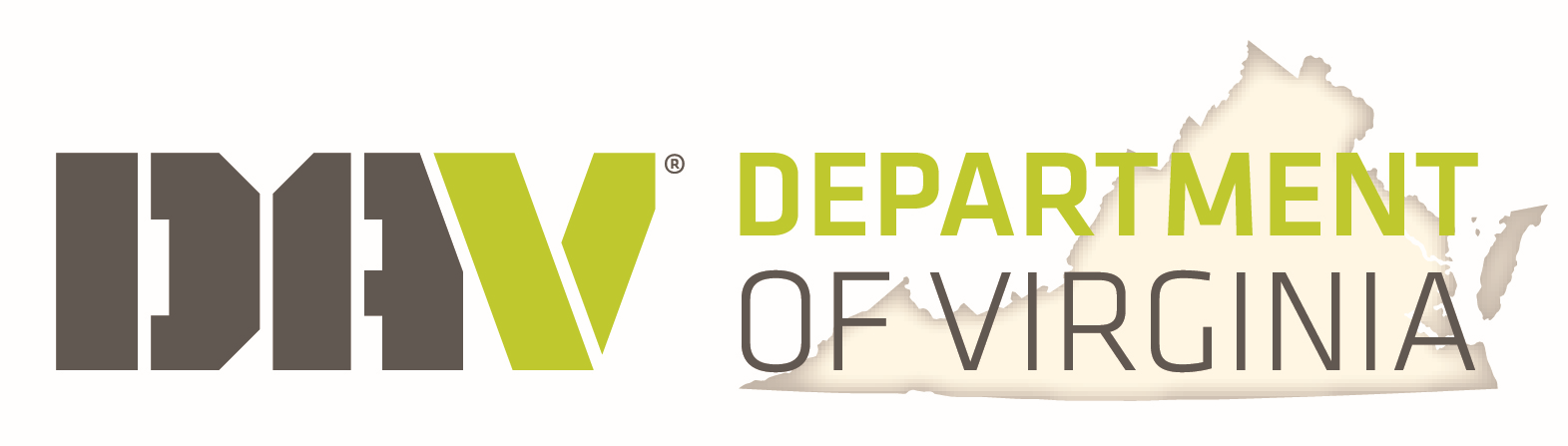 Chapter Operations Seminar
Department of Virginia 2024
DAV Mission Statement
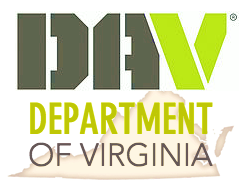 “Empowering veterans to lead high quality lives with respect and dignity”
DAV’s mission defines what we do, why and how we do it, and how we change lives.
We are dedicated to a single purpose:
We accomplish this by making sure veterans and their families can access the full range of benefits available to them; fighting for the interests of America’s injured heroes on Capital Hill; and educating the public about the great sacrifices and needs of veterans transitioning back to civilian life.
Purpose and Perspective
This presentation is derived from one term as a Department Inspector, three years of providing mentoring to Virginia chapters, and five-years of varied appointments by the DAV National Commander as a Trustee for Department of Virginia Chapters under Suspension
The result of Chapters being placed in Trusteeship is without successful rehabilitation efforts, the Chapter loses its Charter and ceases to exist.
The purpose is to highlight for Chapter Executive Committees and Chapter Committees, and the membership at large to understand the need to operate in accordance with the National DAV, Department of Virginia, and local Chapter Constitution and Bylaws. 
The Constitution and Bylaws are the boiler plate guidance on how to operate successfully. Deviating from them due to disagreeing with their verbiage or guidance is a simple violation of the document.
The perspective provided in this presentation is simple: If you follow the information provided, your Chapter will operate within the boundaries of the National, Department and Chapter Constitution and Bylaws and your Chapter will be successful.
Board of Directors Meeting
Who and What is the Board of Directors?
  Every Chapter that is Incorporated in the State of Virginia Must have a      Board of Directors (BoD).  The BoD corresponds with the Chapter Executive Committee as shown here:
  President of the Corporation – Chapter Commander
  Vice-President of the Corporation – Senior Vice Commander
  Treasurer of the Corporation – Chapter Treasurer
  Corporation Secretary – Chapter Adjutant
The BoD shall meet annually immediately following the election of Chapter Officers to determine which financial institution the chapter will use, who will be signatories on the checking account(s) and then provide a copy of the minutes of that meeting to the local bank.
Constitution and Bylaws (C&B)
The National Organization on its website (DAV.ORG) has provided a template for the minimum items needed to have an approved C&B.
Chapters have felt it necessary to add numerous pages of additional sections to their local C&B with items that if inspected, they would be in violation of the Bylaws.
Some noticeable items:
Chapter will purchase members service caps
Chapter will pay first increment of a new members dues
Chapter officers will wear their service caps at all meetings
The Chapter will pay advance travel for conference attendance
The Chapter will provide the Commander a $500.00 debit card (that can be renewed without the Chapter approval)
BL: Shorter is better and gives the inspector/Trustee less ammunition to ding you for in an investigation
The Adjutant
Adjutants must be more focused on running the chapter than being the note taker for the Commander
Numerous instances are being seen where the Adjutant:
The Commanders secretary
Adjutant not receiving and accounting for incoming / outgoing correspondence
Adjutant not compiling all correspondence at the end of the month in a single file
Adjutant not aware of decisions the Commander is making
The Commander should not be making decisions, that is what the CEC and Membership is for…
Some Adjutants are signatories on the checking accounts, and some are not—do what is proper for your organization
Some Adjutants approve travel expenses on vouchers – some feel it’s the Finance Chair or Commanders responsibility (What does the C&B say…)
Adjutants are not providing a current membership roster to the Officer of the Day to ensure that members attending meetings are current members
The Treasurer
The treasurer under NO circumstance should issue advance travel pay!
The treasurer MUST reconcile the Chapters checking account MONTHLY and provide a report at the membership meeting
When reconciling the Account, it should be done with another individual present and not the treasurer alone—this is the perfect place for funds to be misappropriated
The treasurer must not keep “cash” on hand for a rainy day…
The treasurer must deposit checks and cash immediately upon receipt (its Saturday and someone brings in checks or cash, then the money is to be locked in a safe until Monday and taken to the bank…it should never be stored for extended period for any reason
The treasurer should ensure the letter from the Board of Directors is taken to the bank and facilitate all the individuals that need to be signatories is accomplished.
Adhere to the approved C&B limit for all expense (especially Emergency Relief)
Chapter Meetings
Chapter meeting minutes are showing a high number of instances where CEC members are voting to approve items during a membership meeting that they recommended during the committee meeting
Hundreds of instances where items are not discussed in the CEC, are not addressed in the General Membership meeting and purchases are made with chapter funds
Chapters are not identifying who they are approving to attend meetings that the chapter will reimburse for their travel
There is not an attendance roster attached to the minutes to show who attended a specific meeting (especially important when reading the C&B for approval)
Minutes are not reflecting who motioned and who seconded an issue and whether the motioned passed.
Audit Committee
The Audit committee should be a proactive group and not wait until the last minute to complete an audit
The committee should obtain from the Adjutant a folder with the monthly or quarterly files that encompasses the Bank Statements, Reconciliation Statements, Receipts and vouchers, travel vouchers with receipts, receipts from monthly expenses and other correspondence in the folder.

The audit committee should NOT just look at the Bank Statement and place a check mark next to an item and say, “the audit is complete” (ITS FAR FROM COMPLETE)

The Audit committee should issue a detailed report of every discrepancy found with the finances and maintaining of the records thereto… A copy should go to the Commander and one to the Treasurer.
Areas to Watch
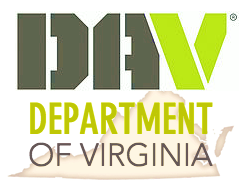 CEC Minutes don’t reflect recommended expenses to the Body
Commanders discretionary fund - not allowed
Emergency Relief payments exceeding the Chapter C&B approved amount 
Expense Vouchers for Per Diem, Meals & Incidentals and mileage
IF you are following GSA rules — adhere to them 
IF your C&B has a set if rules — don’t deviate
Use two-person control (TPC) philosophy — when collecting & accounting for funds
Do not hold peoples “Cash or Checks”
HAVE a receipt book on hand
Ensure your copy of deposit slips can show where funds came from — write on the slip, “deposit from XXX”. The CPA/Auditor needs to see the paper trail
The proper way for recording funds in your QuickBooks/Excel, other system
Overpayment to member
Refund of purchase by the chapter
Income
Donation
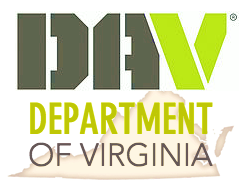 Areas to Watch
Board of Directors Meeting following elections
Donations to other 501(c) organizations
Constitution and Bylaws don’t identify limits on spending
No budget or budget doesn’t reflect total income forecasted
Donations to other chapters 
IMPORTANT that the receiving chapter send a letter of receipt—to be attached to paying chapters AFR
Quarterly Reports showing excessive spending
“Show me your checkbook and I’ll show you your mistakes”
Writing Checks for Cash
Transferring funds between accounts without the membership approval
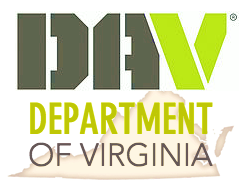 Questions…
13
Department of Virginia
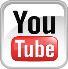 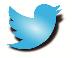 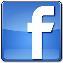 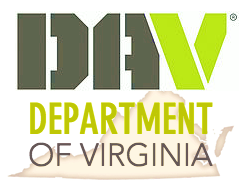 Department of VirginiaDisabled American VeteransP.O. Box 7176Roanoke, VA  24019-0147540-206-2575       toll free: 866-706-5889www.VirginiaDAV.org                                                         @DAVVirginia
14
© 2022 DAV-Department of Virginia. ALL RIGHTS RESERVED
No part of this work covered by the copyright herein may be reproduced or used in any form or by any means without permission from DAV-Department of Virginia
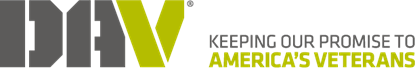 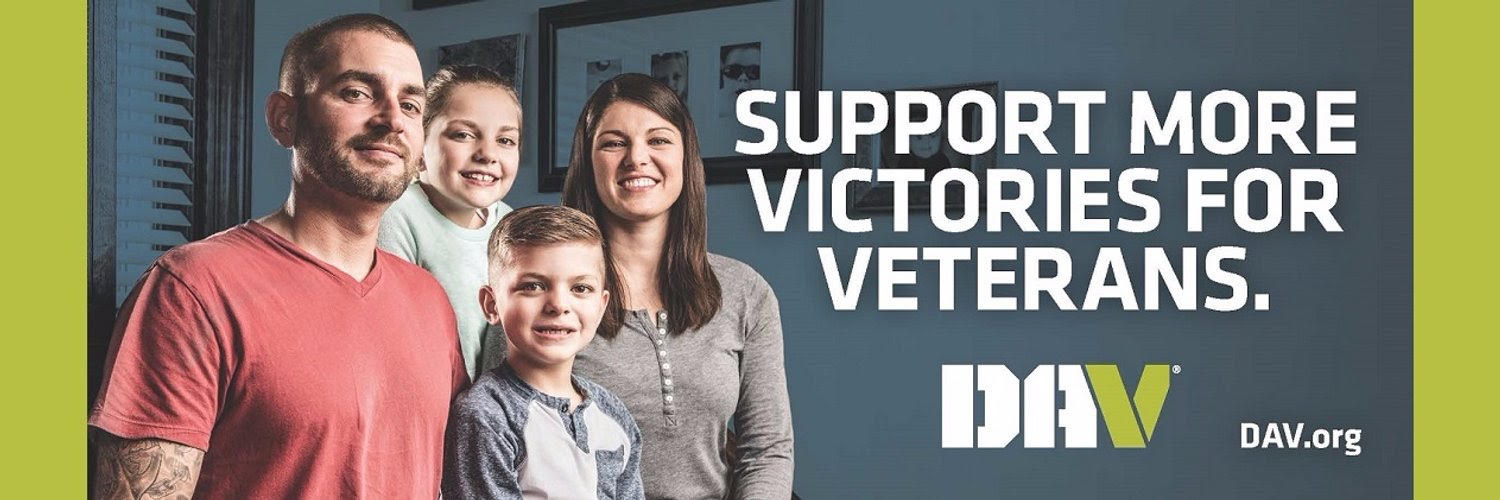 15
Department of Virginia